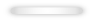 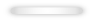 第三章 概率的进一步认识
用树状图或表格求概率
第1课时
导入新课
讲授新课
当堂练习
课堂小结
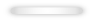 WWW.PPT818.COM
学习目标
1.会用画树状图或列表的方法计算简单随机事件发生的概率;
 （重点）
2.能用画树状图或列表的方法不重不漏地列举事件发生的所有可  
  能情况.（难点）
3.会用概率的相关知识解决实际问题.
导入新课
做一做：小明、小凡和小颖都想去看周末电影，但只有一张电影票.三人决定一起做游戏，谁获胜谁就去看电影.游戏规则如下：




    连续抛掷两枚均匀的硬币，如果两枚正面朝上，则小明获胜；如果两枚反面朝上，则小颖获胜；如果一枚正面朝上、一枚反面朝上，小凡获胜.
小明
小凡
小颖
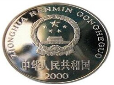 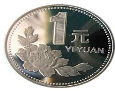 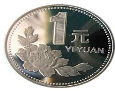 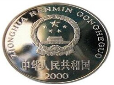 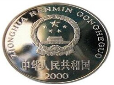 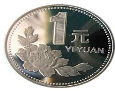 用树状图或表格求概率
一
讲授新课
问题1：你认为上面游戏公平吗？
活动探究：
（1）每人抛掷硬币20次，并记录每次试验的结果，根据记录填写下面的表格：
（2）由上面的数据，请你分别估计“两枚正面朝上”“两枚反面朝上”“一枚正面朝上、一枚反面朝上”这三个事件的概率.
问题2：通过实验数据,你认为该游戏公平吗？
    从上面的试验中我们发现，试验次数较大时，试验频率基本稳定，而且在一般情况下，“一枚正面朝上.一枚反面朝上”发生的概率大于其他两个事件发生的概率.所以，这个游戏不公平，它对小凡比较有利.
议一议：在上面抛掷硬币试验中，
（1）抛掷第一枚硬币可能出现哪些结果？它们发生的可能性是否一样？
（2）抛掷第二枚硬币可能出现哪些结果？它们发生的可能性是否一样？
（3）在第一枚硬币正面朝上的情况下，第二枚硬币可能出现哪些结果？它们发生可能性是否一样？如果第一枚硬币反面朝上呢？
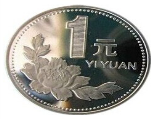 由于硬币质地是均匀的，因此抛掷第一枚硬币出现“正面朝上”和“反面朝上”的概率相同.无论抛掷第一枚硬币出现怎样的结果，抛掷第二枚硬币时出现“正面朝上”和“反面朝上”的概率也是相同的.
我们可以用树状图或表格表示所有可能出现的结果.
第一枚硬币      第二枚硬币           所有可能出现的结果
树状图
正
（正，正）
正
（正，反）
反
开始
（反，正）
正
反
反
（反，反）
第二枚硬币
表格
第一枚硬币
（正，正）
（正，反）
（反，正）
（反，反）
总共有4中结果,每种结果出现的可能性相同.其中：
小明获胜的概率：    小颖获胜的概率：   小凡获胜的概率：
利树状图或表格，我们可以不重复、不遗漏地列出所有可能性相同的结果，从而比较方便地求出某些事件发生的概率.
结论
例1：小颖有两件上衣，分别红色和白色，有两条裤子，分别为黑色和白色，她随机拿出一件上衣和一条裤子穿上，恰好是白色上衣和白色裤子的概率是多少？
解析：可采用画树状图或列表法把所有的情况都列举出来.
解：解法一: 画树状图如图所示：
开始
上衣
白色
红色
裤子
黑色
白色
黑色
白色
由图中可知共有4种等可能结果，而白衣、黑裤只有1种可能，
概率为    .
解法二:将可能出现的结果列表如下：
裤子
上衣
由图中可知共有4种等可能结果，而白衣、黑裤只有1种可能，概率为      .
例2：小可、子宣、欣怡三人在一起做游戏时，需要确定做游戏的先后顺序，她们约定用“石头、剪刀、布”的方式确定，那么在一个回合中，三个人都出“石头”的概率是多少？
解：用树状图分析所有可能的结果，如图：
开始
剪刀
石头
布
布
布
布
石头
剪刀
石头
剪刀
石头
剪刀
石头
剪刀
布
石头
剪刀
布
石头
剪刀
布
......       ......          ......       ......
石头
剪刀
石头
剪刀
布
布
由树状图可知所有等可能的结果有27种，三人都出“石头”的结果只有1种，所以在一个回合中三个人都出“石头”的概率为      .
当一次试验涉及三个或更多的因素时，为了不重不漏地列出所有可能的结果，通常采用树状图.
归纳
方法归纳
画树状图求概率的基本步骤
（1）明确一次试验的几个步骤及顺序；
（2）画树状图列举一次试验的所有可能结果；
（3）数出随机事件A包含的结果数m，试验的所有可能结果数n；
（4）用概率公式进行计算.
第一步：列表格；
    第二步：在所有可能情况n中,再找到满足条件的事件的个数m；
    第三步：代入概率公式         计算事件的概率.
方法归纳
列表法求概率应注意的问题
确保试验中每种结果出现的可能性大小相等.
列表法求概率的基本步骤
一只箱子里共有3个球，其中有2个白球，1个红球，它们除了颜色外均相同.
（1）从箱子中任意摸出一个球，不将它放回箱子，搅匀后再摸出一个球，求两次摸出的球都是白球的概率；
拓展延伸
解：（1）列表如下：
第一次
第二次
2
1
（2）从箱子中任意摸出一个球，将它放回箱子，搅匀后再摸出一个球，求两次摸出的球都是白球的概率.
第一次
第二次
2
1
（1）当小球取出后不放入箱子时, 共有6种结果，每个结果的可能性相同，摸出两个白球概率为：
（2）小球取出后放入是，共有9种结果,每种结果的可能性相同，摸出两个白球概率为：
当堂练习
1.一个袋中有2个红球，2个黄球，每个球除颜色外都相同，从中一次摸出2个球，2个球都是红球的可能性是（　　）
 A.    		  B.		      C.		      D.	  
2.在一个不透明的袋中装有2个黄球和2个红球,它们除颜色外没有其他区别,从袋中任意摸出一个球,然后放回搅匀,再从袋中任意摸一个球,那么两次都摸到黄球的概率是 (     )
A.    		  B.		      C.		      D.
D
C
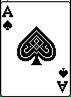 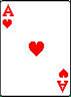 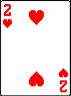 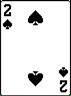 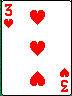 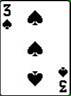 3.如果有两组牌，它们的牌面数字分别是1，2，3,那么从每组牌中各摸出一张牌.
（1）摸出两张牌的数字之和为4的概念为多少？
（2）摸出为两张牌的数字相等的概率为多少？
第一张牌的
　牌面数字
第二张牌
的牌面数字
解：（1）P（数字之和为4）=      .
（2）P（数字相等）=
1
2
3
1
（1,1）
（1,2）
（1,3）
2
3
（2,1）
（2,3）
（2,2）
（3,2）
（3,3）
（3,1）
4.在一个不透明的盒子里，装有三个分别写有数字6，-2，7的小球，它们的形状、大小、质地等完全相同.先从盒子里随机取出一个小球，记下数字后放回盒子里，摇匀后再随机取出一个小球，记下数字.请你用列表或画树状图的方法求下列事件的概率.
（1）两次取出的小球上的数字相同；
（2）两次取出的小球上的数字之和大于10.
解：根据题意，画出树状图如下
第一个数字
6
-2
7
(1)两次取出的小球上的数字相同的可能性只有3种，所以P(数字相同)=
第二个数字
6
6
6
-2
-2
-2
7
7
7
(2)两次取出的小球上的数字之和大于10的可能性只有4种，所以P(数字之和大于10)=
课堂小结
关键
在于正确列举出试验结果的各种可能性.
直接列举法
列举法
常用
方法
画树状图法
列表法
基本步骤
前提条件
适用对象
列表；
确定m、n值
代入概率公式计算.
两个试验因素或分两步进行的试验.
确保试验中每种结果出现的可能性大小相等.
关键要弄清楚每一步有几种结果；
在树状图下面对应写着所有可能的结果；
利用概率公式进行计算.
步骤
是一种解决试验有多步（或涉及多个因素）的好方法.
树状图
用法
弄清试验涉及试验因素个数或试验步骤分几步；
在摸球试验一定要弄清“放回”还是“不放回”.
注意